Chap 10
Foreign Exchange market
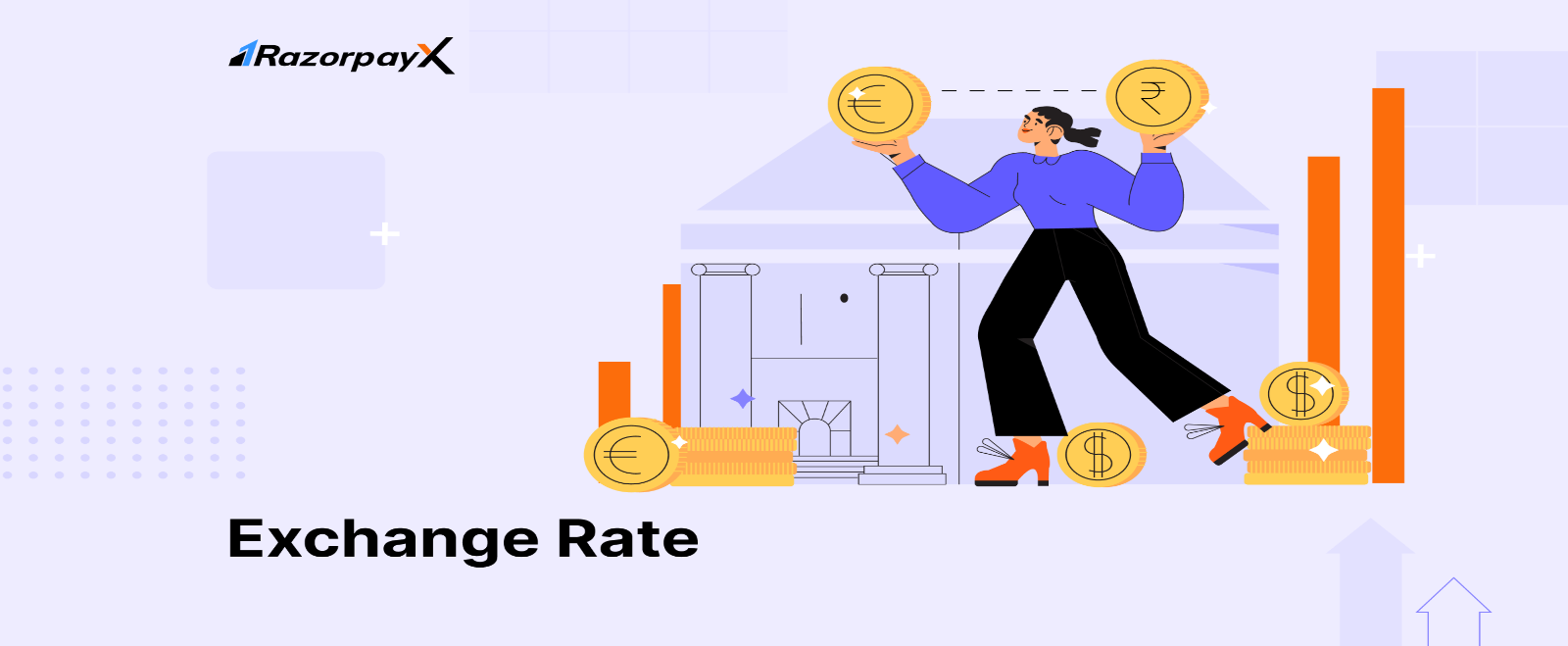 The foreign exchange market
The foreign exchange market is a market for converting the currency of one country into that of another country.
Without the foreign exchange market, international trade and international investment on the scale that we see today would be impossible; companies would have to resort to barter. 
The foreign exchange market is the lubricant that enables companies based in countries that use different currencies to trade with each other.
 An exchange rate is simply the rate at which one currency is converted into another. 
For example, Toyota uses the foreign exchange market to convert the dollars it earns from selling cars in the United States into Japanese yen.
The Functions of the Foreign Exchange Market
The foreign exchange market serves two main functions.
 The first is to convert the currency of one country into the currency of another. 
The second is to provide some insurance against foreign exchange risk
The Functions of the Foreign Exchange Market
CURRENCY CONVERSION:
Each country has a currency in which the prices of goods and services are quoted. In the United States, it is the dollar ($); in Great Britain, the pound (£); in France, Germany and the other 17 members of the euro zone
When a tourist changes one currency into another, she is participating in the foreign exchange market.
 The exchange rate is the rate at which the market converts one currency into another. 
For example, an exchange rate of €1 = $1.07 specifies that 1 euro buys 1.07 U.S. dollars.
The Functions of the Foreign Exchange Market
CURRENCY CONVERSION:
Tourists are minor participants in the foreign exchange market;
companies engaged in international trade and investment are major ones. 
International businesses have four main uses of foreign exchange markets.
 First, the payments a company receives for its exports, the income it receives from foreign investments, or the income it receives from licensing agreements with foreign firms may be in foreign currencies. To use those funds in its home country, the company must convert them to its home country’s currency.
The Functions of the Foreign Exchange Market
CURRENCY CONVERSION:
Second, international businesses use foreign exchange markets when they must pay a foreign company for its products or services in its country's currency. 
Third, international businesses also use foreign exchange markets when they have spare cash that they wish to invest for short terms in money markets. 
Currency speculation is the fourth use of foreign exchange markets. Currency speculation typically involves the short-term movement of funds from one currency to another in the hopes of profiting from shifts in exchange rates.
The Functions of the Foreign Exchange Market
2. INSURING AGAINST FOREIGN EXCHANGE RISK
A second function of the foreign exchange market is to provide insurance against foreign exchange risk, which is the possibility that unpredicted changes in future exchange rates will have adverse consequences for the firm. 
When a firm insures itself against foreign exchange risk, it is engaging in hedging. 
To explain how the market performs this function, we must first distinguish among spot exchange rates, forward exchange rates, and currency swaps
The Functions of the Foreign Exchange Market
2. INSURING AGAINST FOREIGN EXCHANGE RISK
Spot Exchange Rates 
When two parties agree to exchange currency and execute the deal immediately, the transaction is referred to as a spot exchange. 
Exchange rates governing such “on the spot” trades are referred to as spot exchange rates. 
The spot exchange rate is the rate at which a foreign exchange dealer converts one currency into another currency on a particular day. 
Thus, when our U.S. tourist in Edinburgh goes to a bank to convert her dollars into pounds, the exchange rate is the spot rate for that day.
The Functions of the Foreign Exchange Market
2. INSURING AGAINST FOREIGN EXCHANGE RISK
Spot rates change continually, often on a minute-by-minute basis (although the magnitude of changes over such short periods is usually small). 
The value of a currency is determined by the interaction between the demand and supply of that currency relative to the demand and supply of other currencies.
The Functions of the Foreign Exchange Market
2. INSURING AGAINST FOREIGN EXCHANGE RISK
Forward Exchange Rates
Changes in spot exchange rates can be problematic for an international business.
To insure or hedge against this risk, the U.S. importer might want to engage in a forward exchange.
 A forward exchange occurs when two parties agree to exchange currency and execute the deal at some specific date in the future. 
Exchange rates governing such future transactions are referred to as forward exchange rates. For most major currencies, forward exchange rates are quoted for 30 days, 90 days, and 180 days into the future.
The Functions of the Foreign Exchange Market
2. INSURING AGAINST FOREIGN EXCHANGE RISK
Currency Swaps
A currency swap is a financial derivative in which two parties exchange interest payments and principal amounts denominated in different currencies. 
It is typically used by companies or financial institutions to manage foreign exchange risk or to obtain more favourable loan terms in different currencies.
Example: Company A (U.S.-based) and Company B (Europe-based) agree to a currency swap where Company A wants euros and Company B wants dollars. They agree to exchange principal amounts and then periodically swap interest payments. At the end of the agreement, they swap back the principal amounts at the predetermined rate.
 For example, one party might receive 100 million British pounds (GBP), while the other receives $125 million. This implies a GBP/USD exchange rate of 1.25
Swaps are transacted between international businesses and their banks, between banks, and between governments when it is desirable to move out of one currency into another for a limited period without incurring foreign exchange risk.
 A common kind of swap is spot against forward.
The Functions of the Foreign Exchange Market
2. INSURING AGAINST FOREIGN EXCHANGE RISK
Currency Swaps
Working of Currency Swaps Contract With an Example
Let us take a look at an example to illustrate how currency swaps work:
Situation:
Company A is based in the United States and wants to borrow euros.
Company B is based in Europe and wants to borrow U.S. dollars.
Both companies find that they can get better interest rates by borrowing in their home currencies than in foreign currencies directly.
Step 1: Initial Exchange
Company A and Company B agree to a currency swap.
Company A borrows an agreed amount in U.S. dollars at the prevailing interest rate in the U.S., say $10 million at 3% annual interest.
Company B borrows the equivalent amount in euros at the prevailing interest rate in Europe, say €9 million at 2% annual interest.
They then swaps the principal amounts, meaning Company A receives €9 million, and Company B receives $10 million.
The Functions of the Foreign Exchange Market
2. INSURING AGAINST FOREIGN EXCHANGE RISK
Currency Swaps
Step 2: Interest Payments
Throughout the term of the swap, Company A will pay the interest on the €9 million at 2% to Company B, even though the money was originally borrowed in dollars.
Similarly, Company B will pay the interest on the $10 million at 3% to Company A.
These payments are usually netted against each other to simplify the transaction.
Step 3: Principal Exchange
At the end of the swaps agreement, which could be several years later, the principal amounts are swapped back at the same exchange rate as the initial transaction, regardless of any fluctuations in the currency rates in the meantime.
This means Company A returns €9 million to Company B, and Company B returns $10 million to Company A
Benefits:
Company A gets access to euros at a cheaper interest rate than if it borrowed directly in the euro market.
Company B gets access to dollars at a cheaper interest rate than if it borrowed directly in the U.S. market.
Both companies benefit from the certainty of knowing their future cash flows in terms of foreign currency payments and receipts, which helps in hedging against currency risk.
Economic Theories of Exchange Rate Determination
Theories of exchange rate determination help explain how the value of one currency is established relative to another.
The Mint Parity Theory:
The Purchasing Power Parity Theory:
The Balance of Payments Theory:
The Monetary Approach to Rate of Exchange:
The Portfolio Balance Approach:
Economic Theories of Exchange Rate Determination
Purchasing Power Parity (PPP) 
is an economic theory used to compare the relative value of different currencies by measuring the purchasing power of each currency in terms of a basket of goods. 
According to PPP, in the long run, exchange rates between two currencies should adjust so that a basket of goods costs the same in both currencies, assuming no transportation costs, trade barriers, or other distortions.
Purchasing Power Parity (PPP)
Key Concepts of PPP:
Law of One Price: The basis of PPP is the law of one price, which states that identical goods should have the same price in different countries when priced in a common currency, if markets are efficient.
Absolute PPP: This version of PPP asserts that the exchange rate between two currencies should equal the ratio of the countries' respective price levels for a fixed basket of goods. For instance:



Relative PPP: This takes into account inflation and suggests that the rate of change in exchange rates over time should equal the difference in inflation rates between the two countries. 
For example, if Country A has an inflation rate of 5% and Country B has an inflation rate of 2%, the currency of Country A is expected to depreciate by approximately 3% relative to Country B.
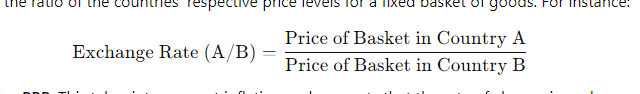 Economic Theories of Exchange Rate Determination
2. Interest Rate Parity (IRP) Theory
 The difference in interest rates between two countries is reflected in the exchange rate. Under IRP, there is no opportunity for arbitrage( is the practice of taking advantage of a difference in prices in two or more markets) in the foreign exchange market when adjusting for interest rate differentials.
Covered IRP: States that forward exchange rates should incorporate the interest rate differentials between two countries to avoid arbitrage opportunities.
Uncovered IRP: Claims that expected future exchange rates will adjust according to interest rate differentials.
Limitations: Assumes perfect capital mobility and ignores risks, transaction costs, and market inefficiencies.
Economic Theories of Exchange Rate Determination
3. Balance of Payments (BOP) Theory
Exchange rates are determined by the demand and supply of a currency due to trade (current account) and capital flows (capital and financial account). A country’s currency will depreciate if it runs a persistent trade deficit and appreciate if it has a surplus.
Factors Influencing BOP:
Trade balances (exports vs. imports).
Capital flows, such as foreign investments and loans.
Limitations: Does not account for speculative capital flows or short-term capital movements.
Economic Theories of Exchange Rate Determination
4. Mint Parity Theory 
is an older concept related to the determination of exchange rates during the time when gold and silver standards were used as the basis of currency.
 This theory applied during periods when countries used precious metals as the primary backing for their currency, and exchange rates were essentially determined by the relative values of the gold (or silver) content in the coins of different countries.
The "mint price" refers to the value of a country's currency in terms of a given amount of precious metal.
 It’s the price at which the government would mint gold or silver into coins.
Economic Theories of Exchange Rate Determination
5. Monetary Approach to Exchange Rate Determination
Exchange rates are determined by the supply and demand for money in each country. This theory suggests that exchange rates will adjust to maintain equilibrium in the money markets of the two countries.
Key Variables:
Money supply.
Interest rates.
Output levels.
Limitations: Assumes prices and wages are flexible and does not account for short-term fluctuations.
Economic Theories of Exchange Rate Determination
6.Portfolio Balance Model
Investors hold a portfolio of different assets (domestic and foreign) and adjust their portfolios based on returns and risks. Exchange rates are determined by the supply and demand for these assets.
Key Factors:
Investor preferences.
Changes in wealth and risk perception.
Limitations: Assumes that investors are risk-averse and have rational expectations, which may not always hold.
Exchange rate forecasting
Exchange rate forecasting involves predicting the future value of a currency relative to another. 
It is critical for businesses, investors, and governments as exchange rates affect international trade, investment returns, and economic policies. 
Forecasting is complex due to the multitude of factors influencing currency values, such as interest rates, inflation, political stability, and market sentiment.
There are various approaches to forecasting exchange rates, ranging from theoretical models to market-based techniques. Below are the major methods:
Exchange rate forecasting
1. Fundamental Analysis
Fundamental analysis uses macroeconomic indicators and economic models to predict exchange rate movements. The idea is that exchange rates are determined by the fundamental economic conditions of the countries involved.
2. Technical Analysis
Technical analysis uses historical price data, charts, and patterns to predict future exchange rate movements. This method assumes that all relevant information is already reflected in the currency's price and that patterns in price movements tend to repeat over time.
Exchange rate forecasting
3. Market-Based Forecasting
This approach looks at the expectations of market participants to forecast exchange rates. The most commonly used market-based tools are forward rates, futures, and options.
4. Econometric Models
Econometric models use statistical techniques to forecast exchange rates by analysing historical data and identifying relationships between variables. These models are built using economic indicators and statistical methods to predict future exchange rates based on their historical performance.
Exchange rate forecasting
5. Sentiment Analysis
Sentiment analysis looks at the overall mood or attitude of market participants to forecast exchange rates. This approach relies on gathering data from news, social media, and other sources to gauge market sentiment and predict currency movements.
6. Hybrid Models
Hybrid models combine elements of fundamental, technical, and market-based approaches to improve the accuracy of exchange rate forecasts. These models seek to leverage the strengths of multiple forecasting techniques while minimizing their limitations.
Currency Convertibility
Due to government restrictions, a significant number of currencies are not freely convertible into other currencies. 
A country’s currency is said to be freely convertible when the country’s government allows both residents and non-residents to purchase unlimited amounts of a foreign currency with it. 
A currency is said to be externally convertible when only non-residents may convert it into a foreign currency without any limitations. 
A currency is nonconvertible when neither residents nor non-residents are allowed to convert it into a foreign currency